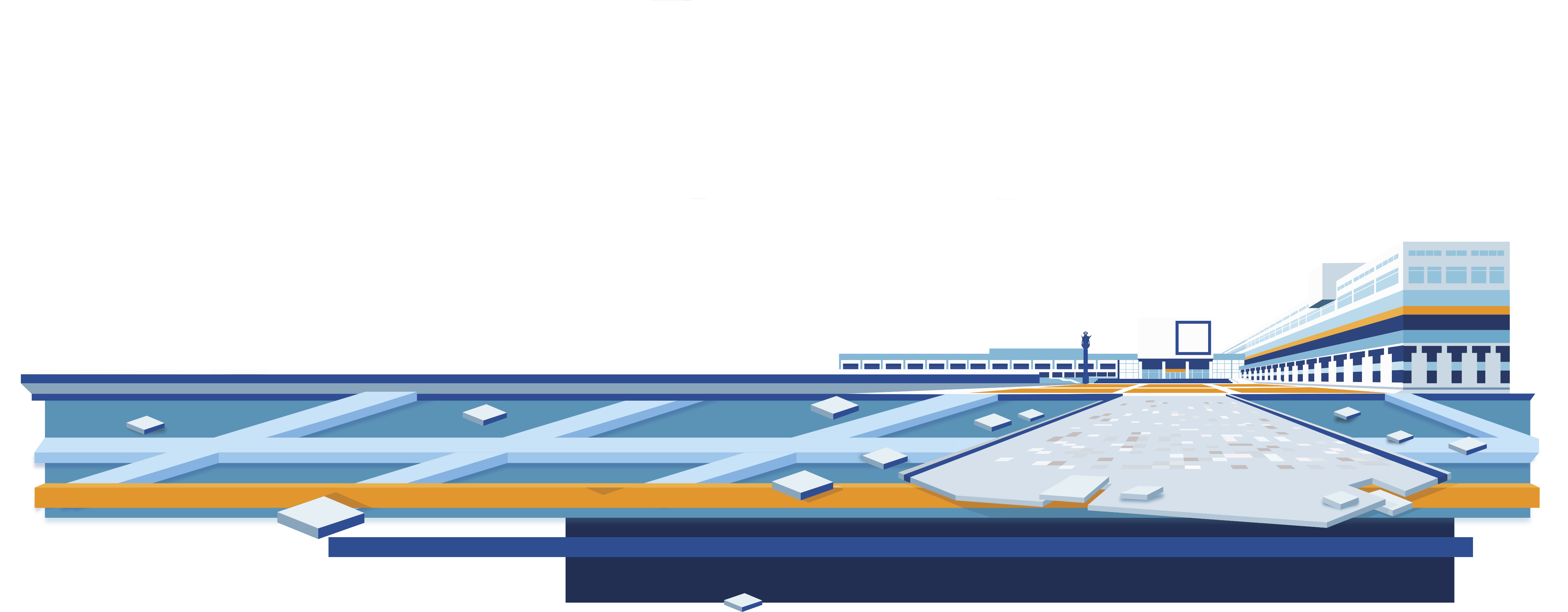 Открой Мир в одном университете!
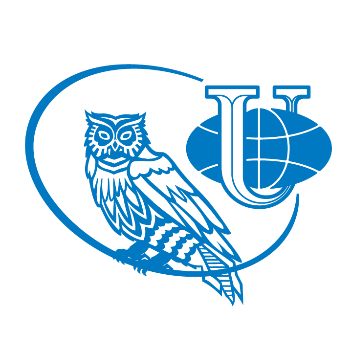 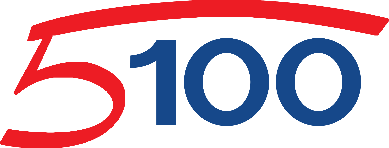 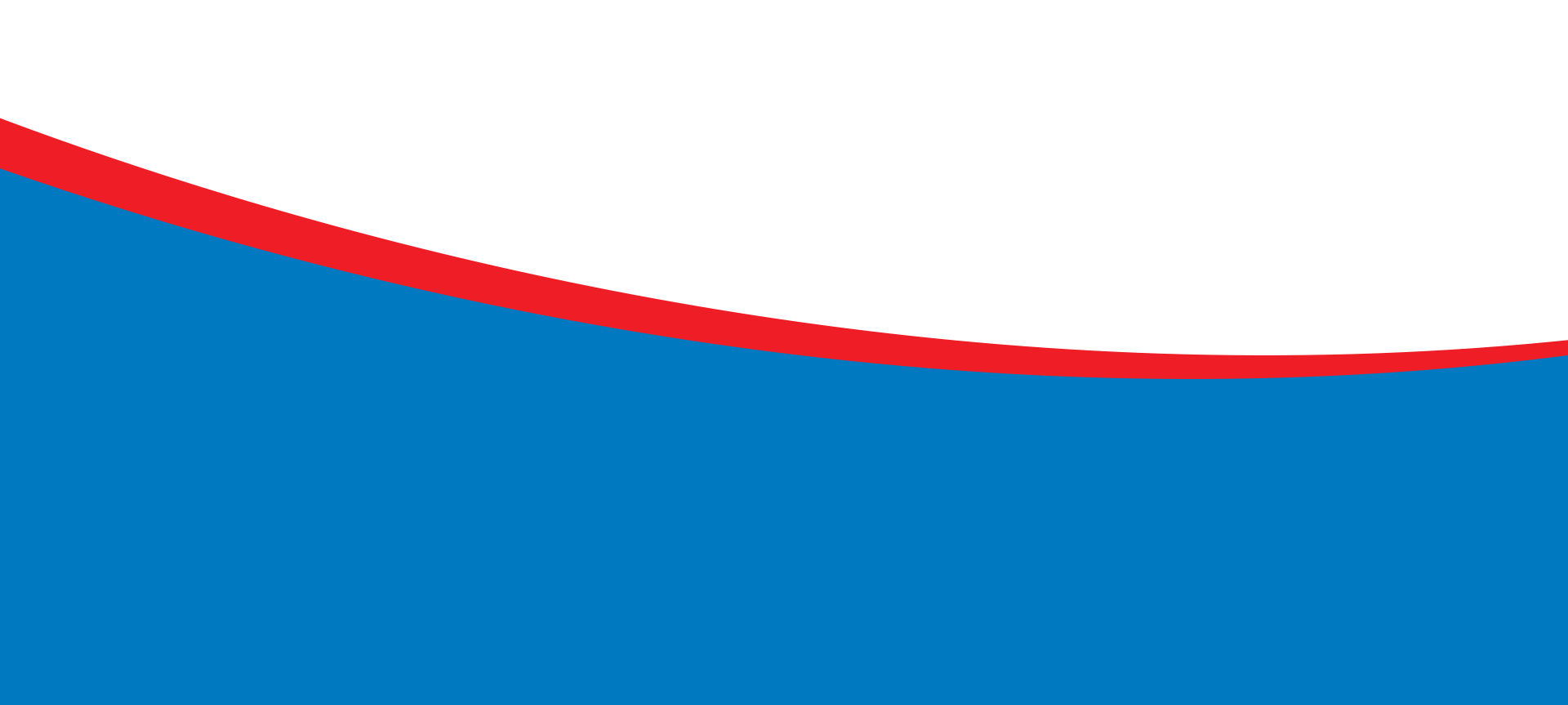 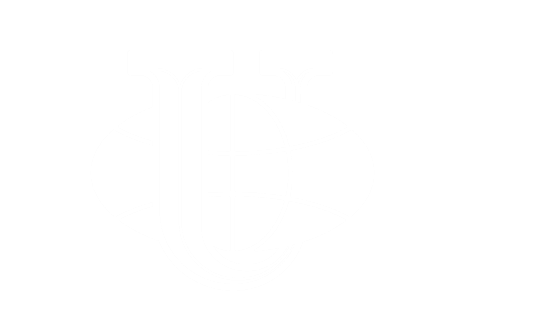 Об итогах работы системы дополнительного образования университета в 2018 / 2019 учебном году и о задачах на 2019/2020 учебный год
Проректор по дополнительному образованию, к.х.н. Должикова А.В.
Общие итоги
Открыто в 2018/2019 уч. г.
489 программ ДО


415 программ повышения квалификации и проф. переподготовки

74 доп. общеобразовательные программы
Реализовано
842 программы
Обучено
22 010 слушателей
ВСЕГО
2138
программ ДО
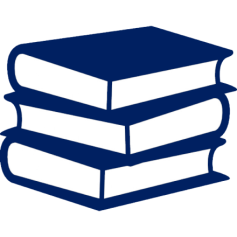 Наибольшее количество слушателей в 2018/2019 учебном году
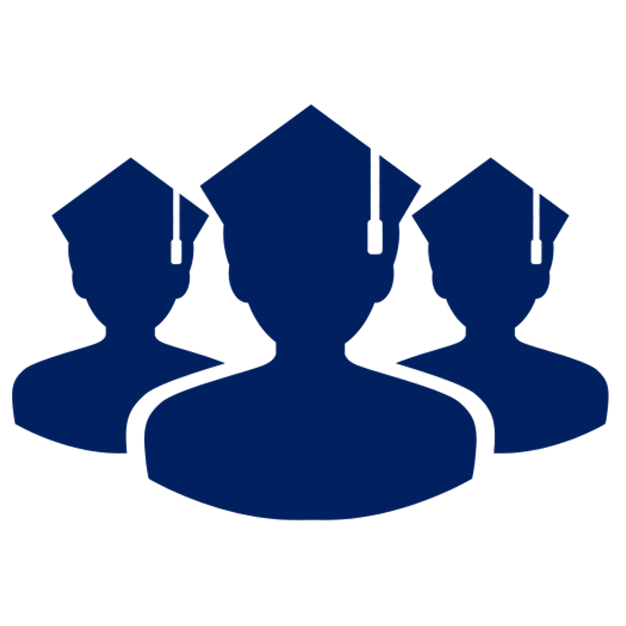 Развитие системы обучения иностранных слушателей
Обучено 6502 иностранных слушателя из 116 стран
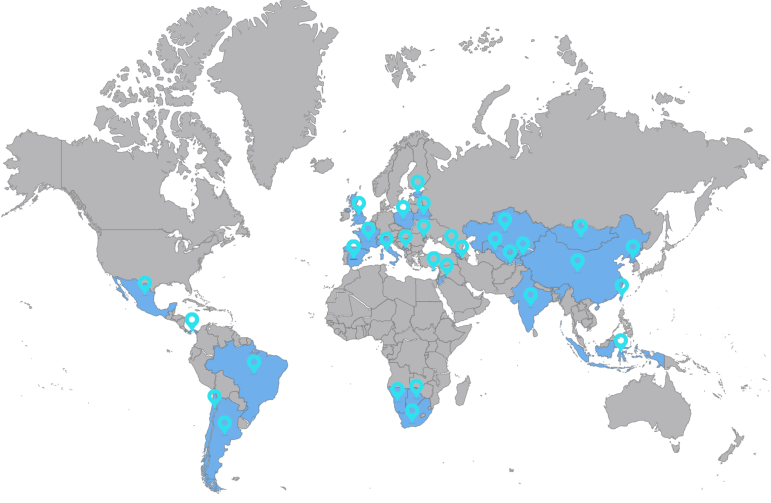 Подразделения – лидеры:

Медицинский институт
ФГСН
Филологический факультет
ФНМО
ФРЯиОД
ФПКП РКИ
Развитие системы обучения иностранных слушателей
Совместные программы:
Всего открыто 33 программы
Обучено более 2013 иностранных слушателей
Летние/зимние школы
14 подразделений университета реализовали летние / зимние школы, в том числе
Институт иностранных языков(ИИЯ) – 8 программ
Аграрно – технологический институт – 5 программ
Филологический факультет – 4 программы
Инженерная академия – 4 программы
Экономический факультет – 4 программы
Развитие системы обучения иностранных слушателей
Разработано 90 программ на иностранных языках
Реализовано 28 программ
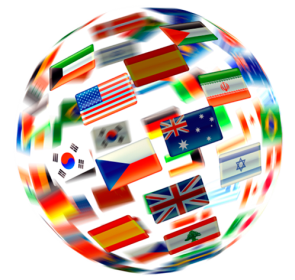 Подразделения не реализовавшие программы на иностранных языках
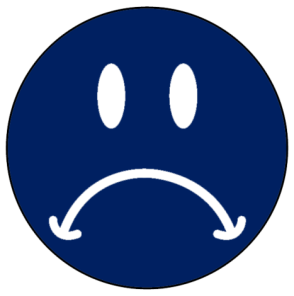 Зарубежные партнёры
Эдинбургский университет (Великобритания, Шотландия)
Делийский университет (Индия) 
Университет Малаги (Испания)
Институт городских почв Нью-Йорка (США)
Университет Парул (Индия)
Северо-Восточный университет (США)
Tuscia University (Индия)
Aristotle University of Thessaloniki (Греция)
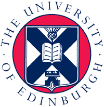 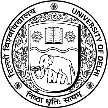 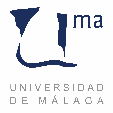 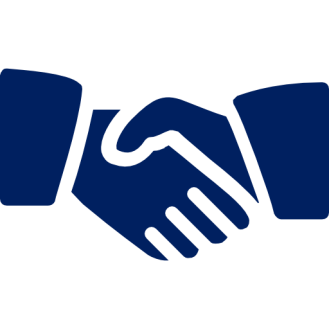 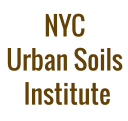 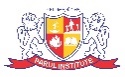 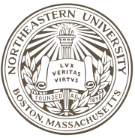 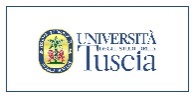 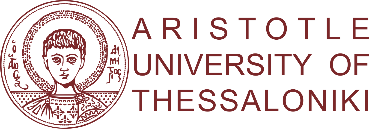 Развитие сотрудничества с корпоративными клиентами в 2018/2019 учебном году
Активно сотрудничают с корпоративными заказчиками:

Экономический факультет
Медицинский институт, ФНМО
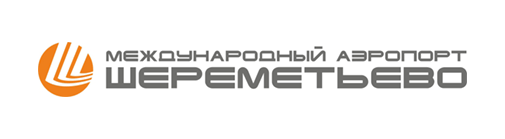 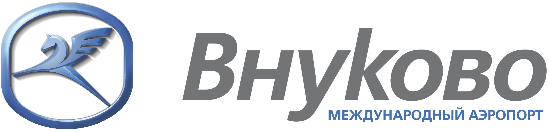 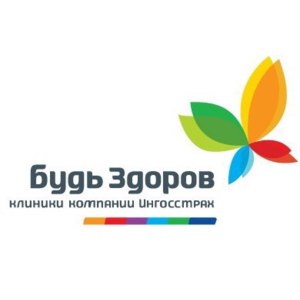 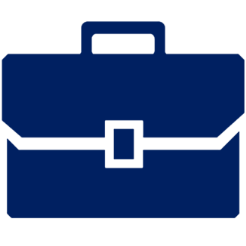 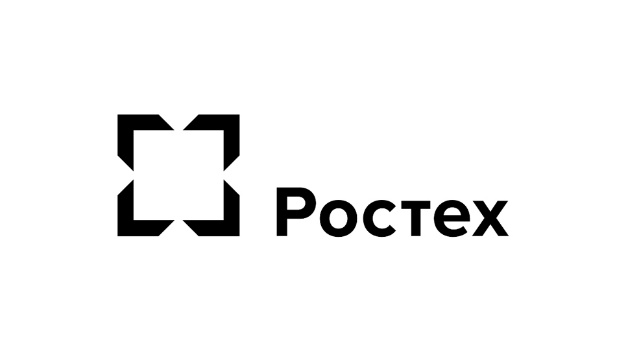 Региональный реестр программ ДПО для педагогов г. Москвы
36 программ прошли экспертизу и размещены на сайте Департамента образования г. Москвы 
В 2018-2019 году – прошли экспертизу 2 программы
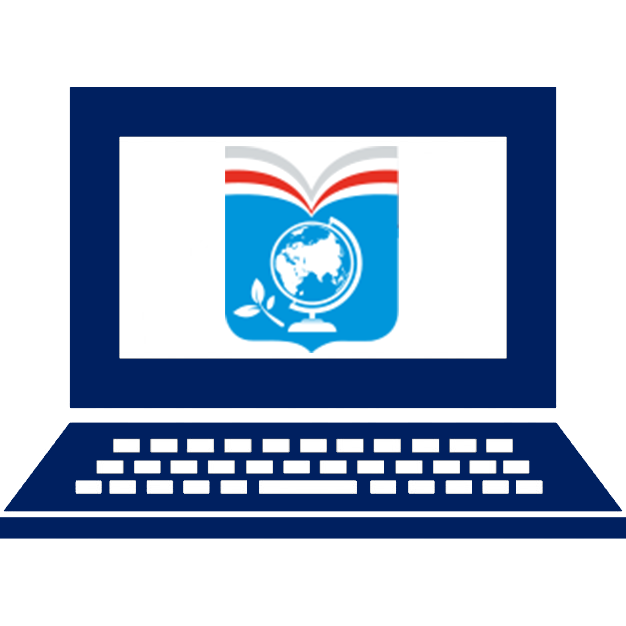 ИНПО – 2 программы
Реализовано 3 программы для педагогов г. Москвы
Развитие дистанционных форм обучения
45 программ размещено 
на сайте dpo.rudn.ru
140 программ размещены 
на сайте НМО
6 программ размещены 
на портале «Образование на русском»
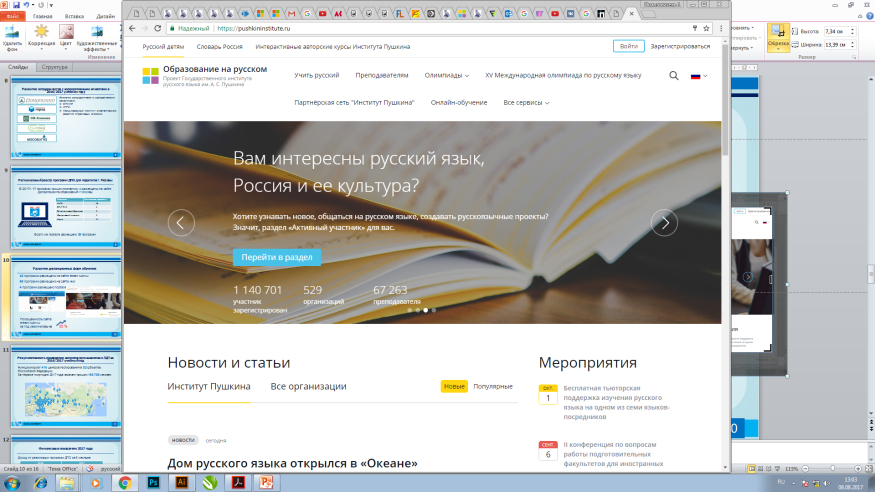 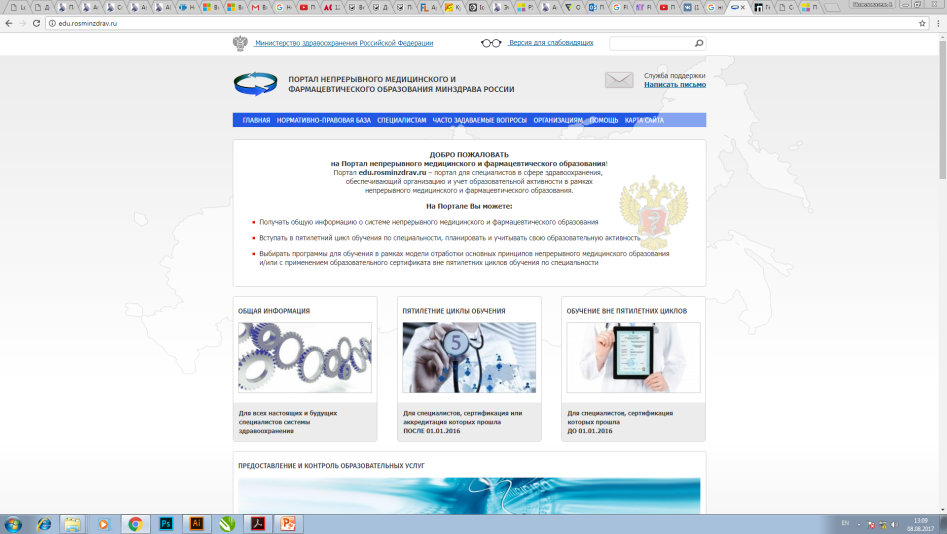 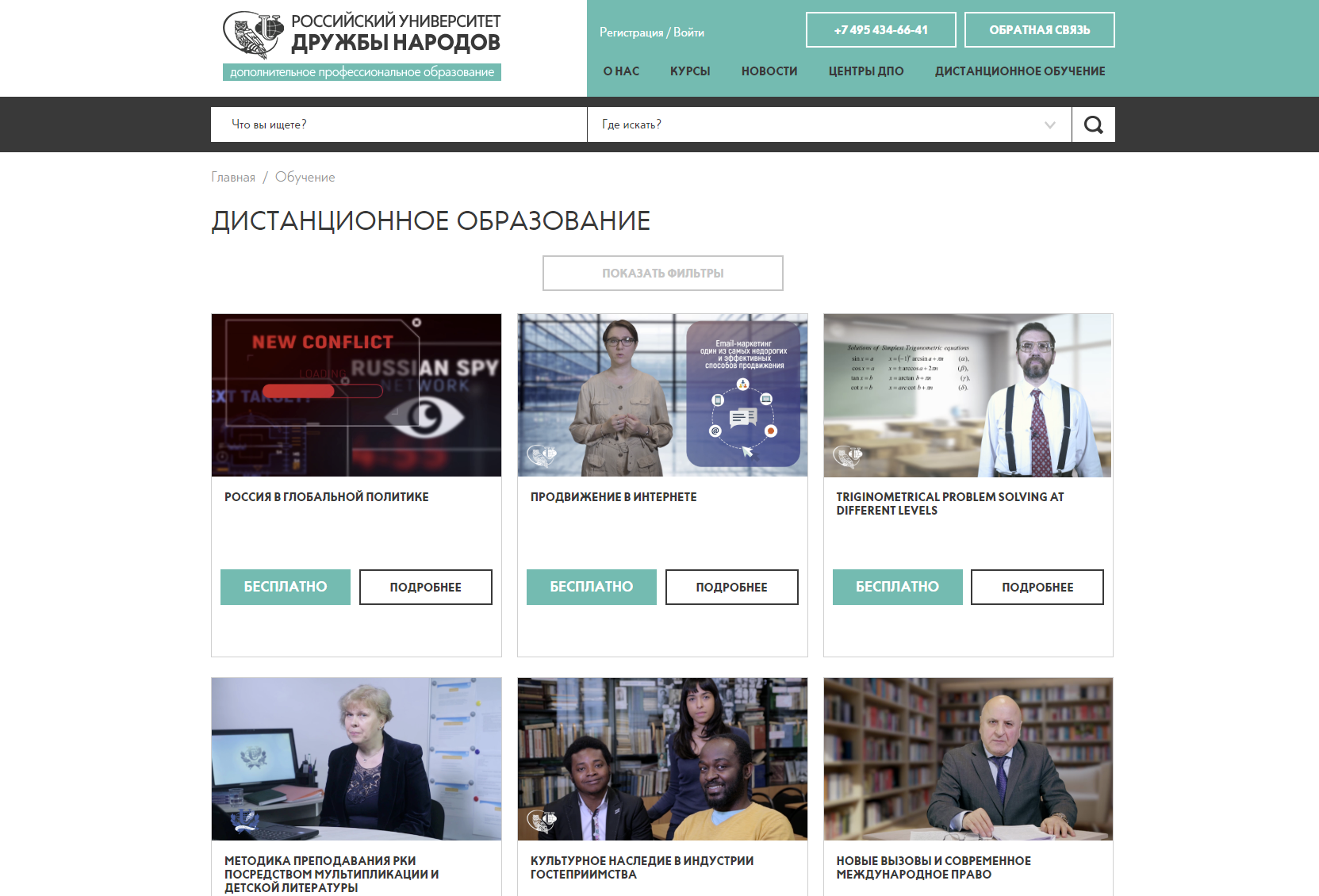 3 курса на платформе iversity.org
2 курса на платформе openlearning.com
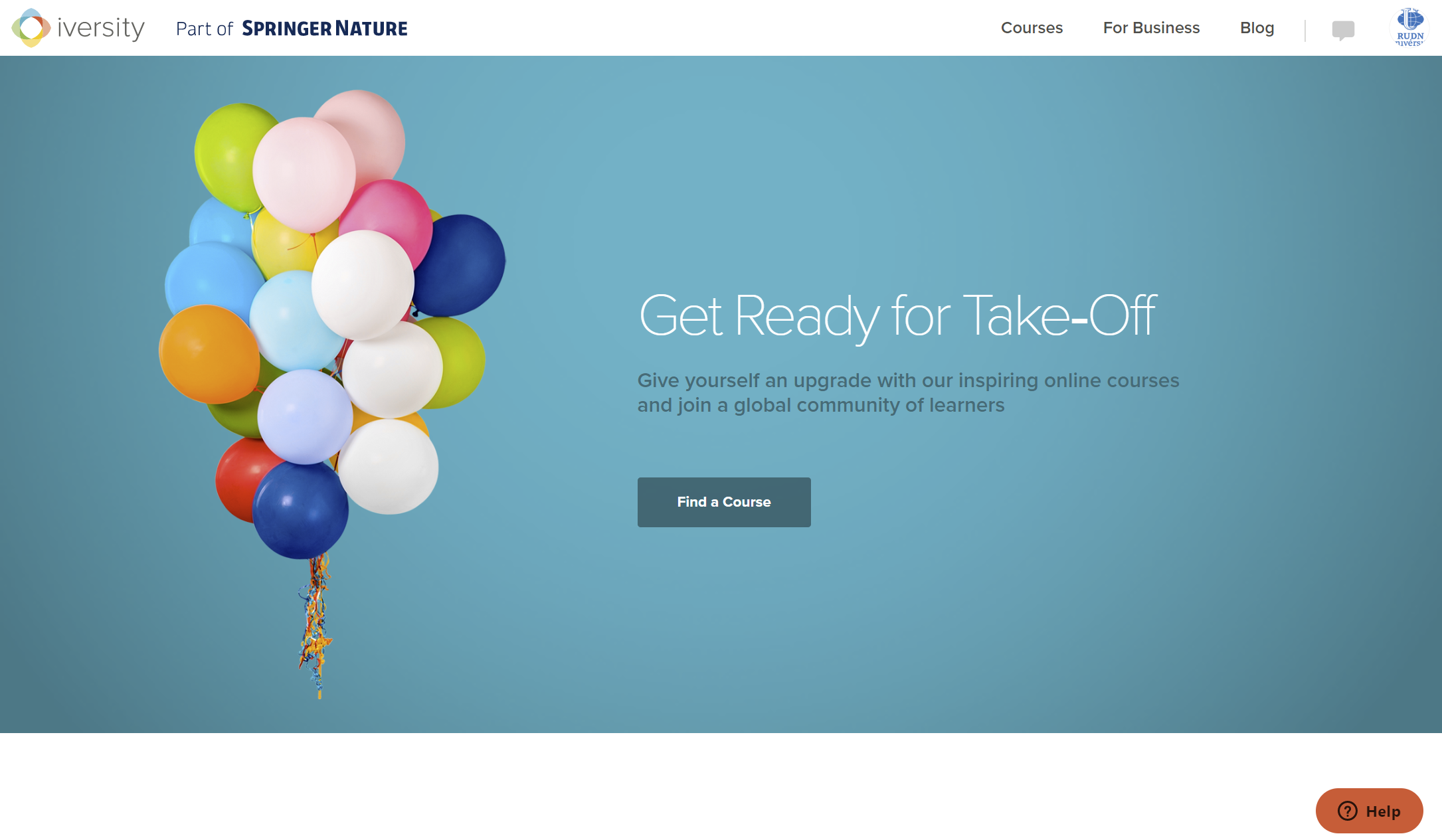 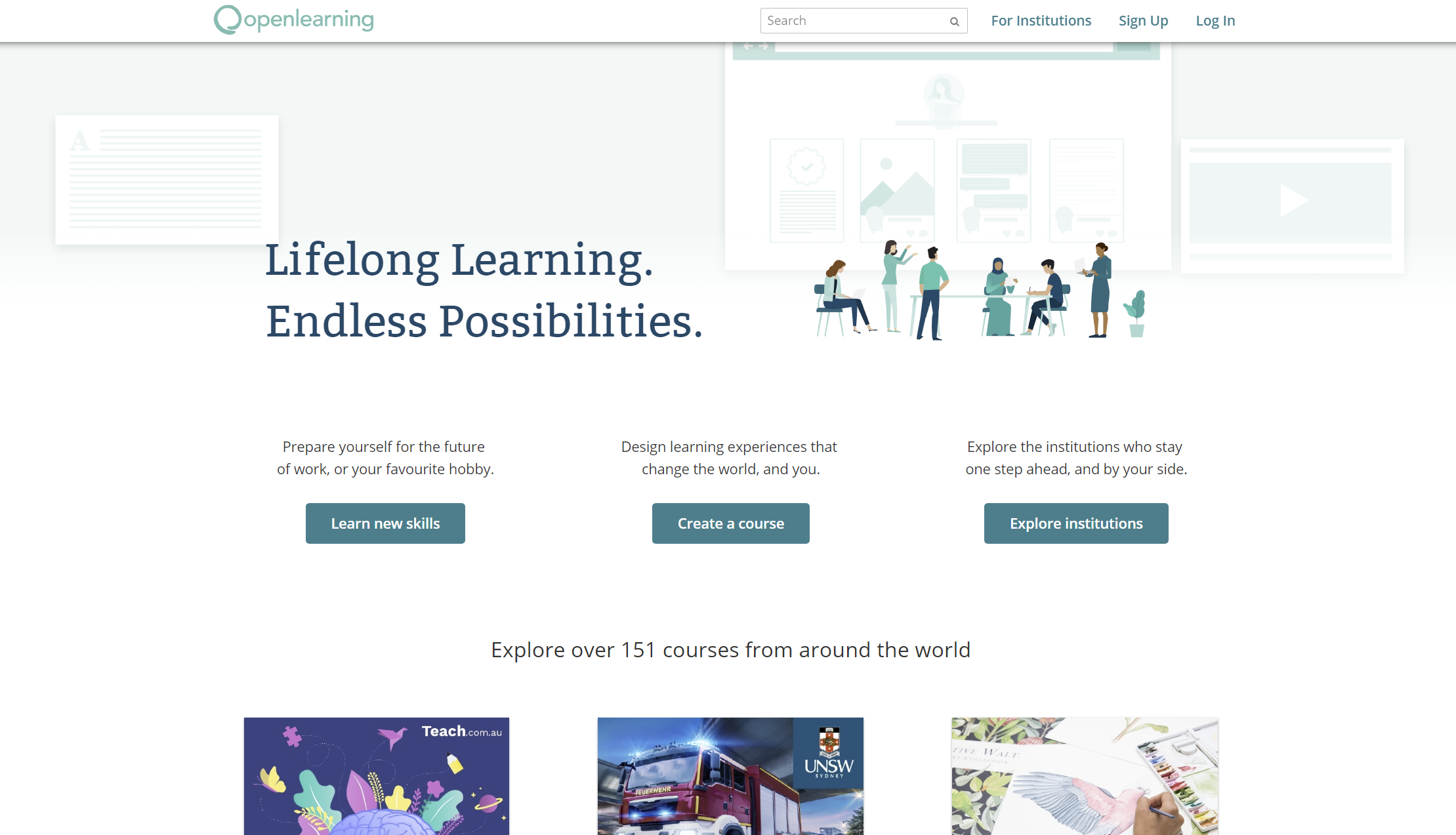 Итоги проведения комплексного экзамена и ЛДТ
Всего функционируют
 
380 центров тестирования в 79 субъектах РФ
22 зарубежных центра в 19 странах
Всего прошли в 2019 году 
лингводидактическое тестирование и комплексный экзамен
 
250 000 иностранных граждан и лиц без гражданства
Финансовые показатели
Доход от реализации программ ДПО
Задачи на 2019 / 2020 учебный год
Расширение пула цифровых продуктов и развитие электронной образовательной среды университета
Создание цифровых библиотек 
Создание курсов МООС
Размещение на внешних платформах
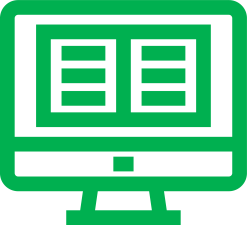 Задачи на 2019 / 2020 учебный год
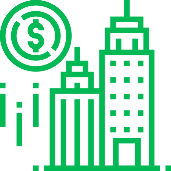 Развитие корпоративного сегмента в области ДПО
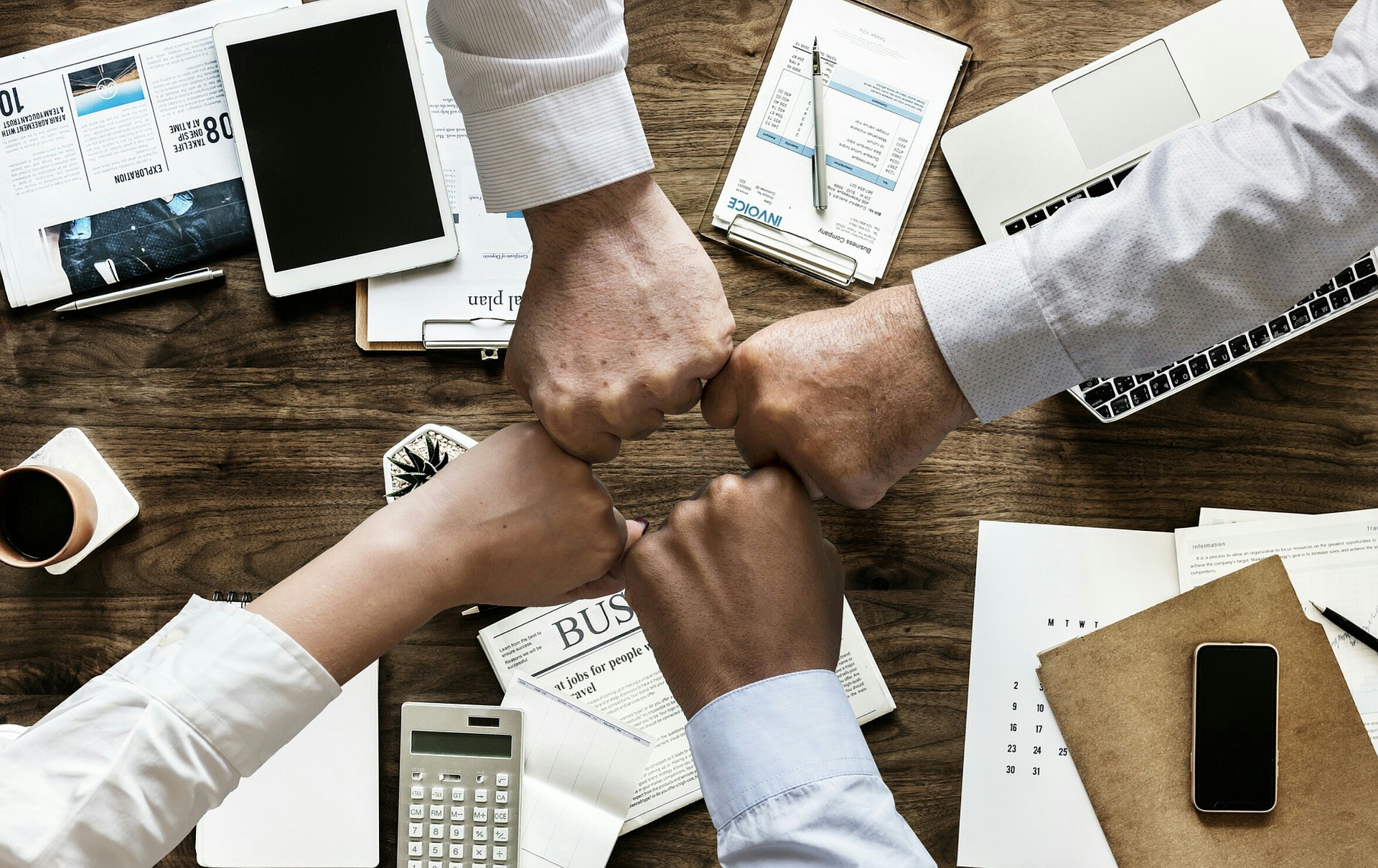 Задачи на 2019 / 2020 учебный год
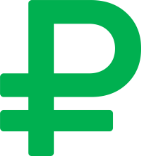 Увеличение доходов от дополнительного образования
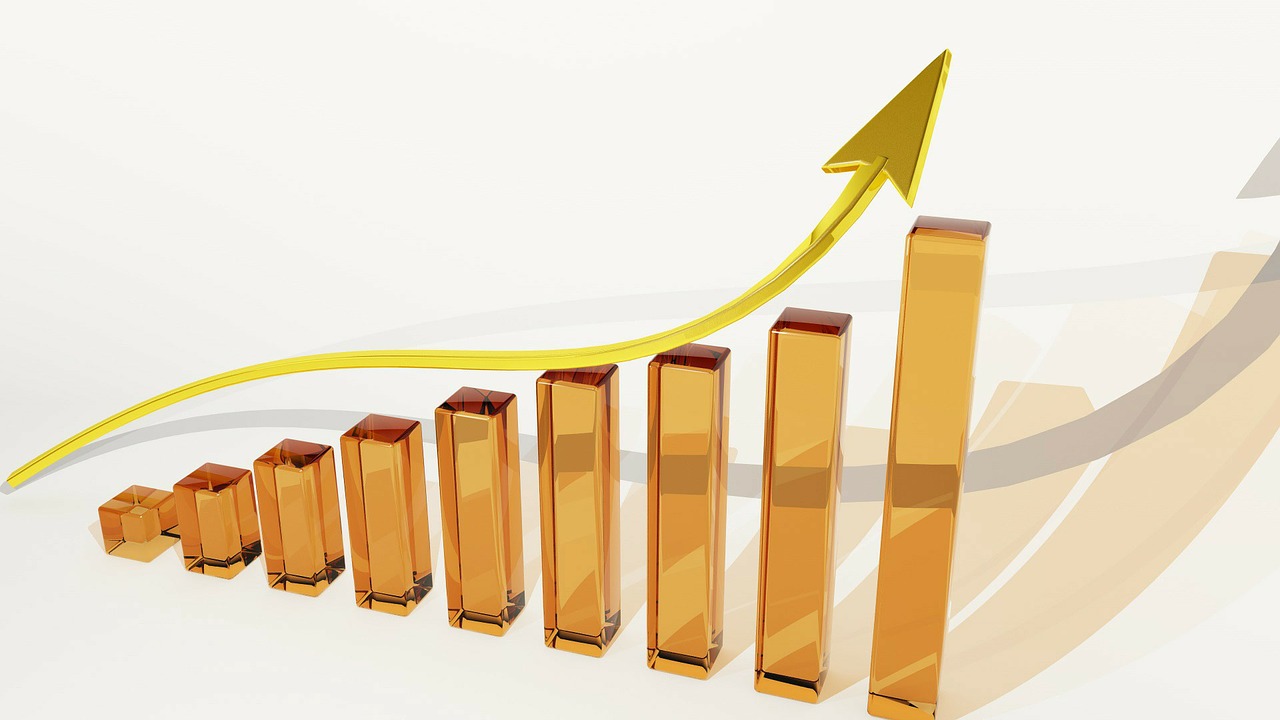 10 %
Рост доходов на
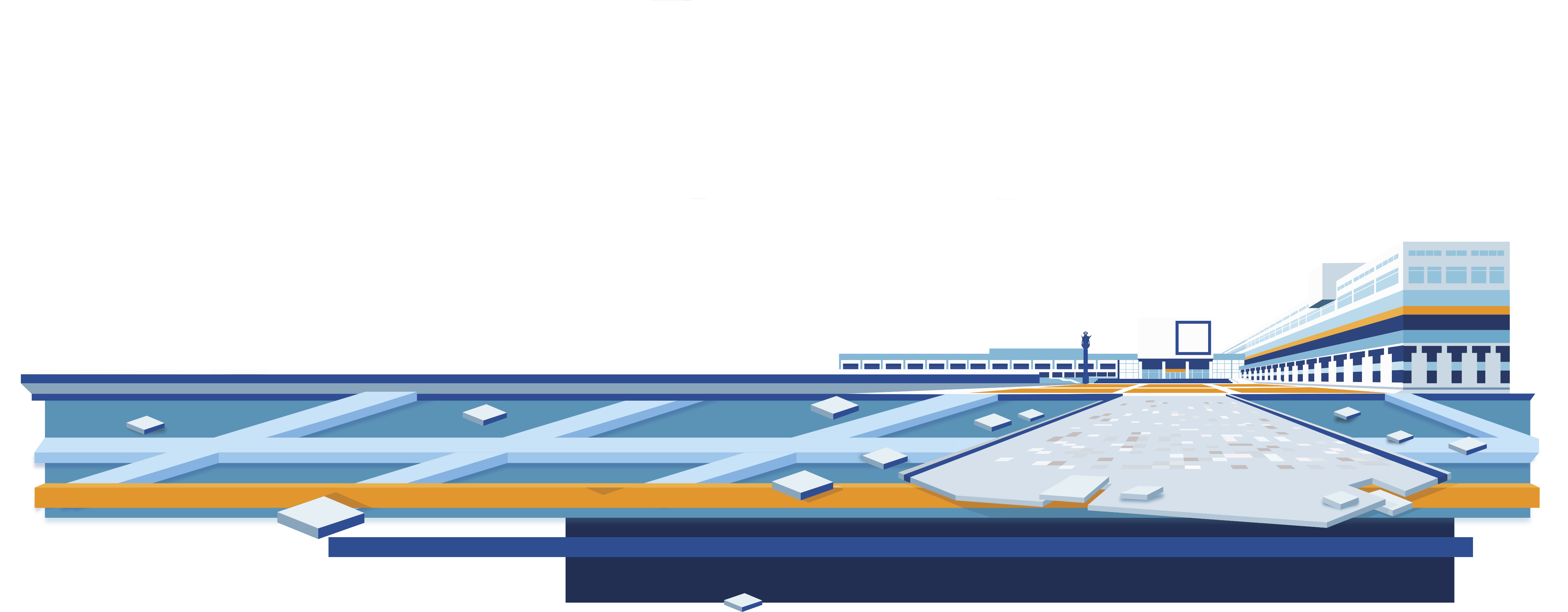 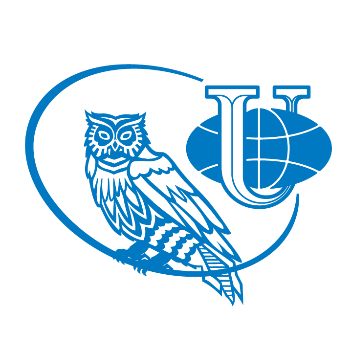 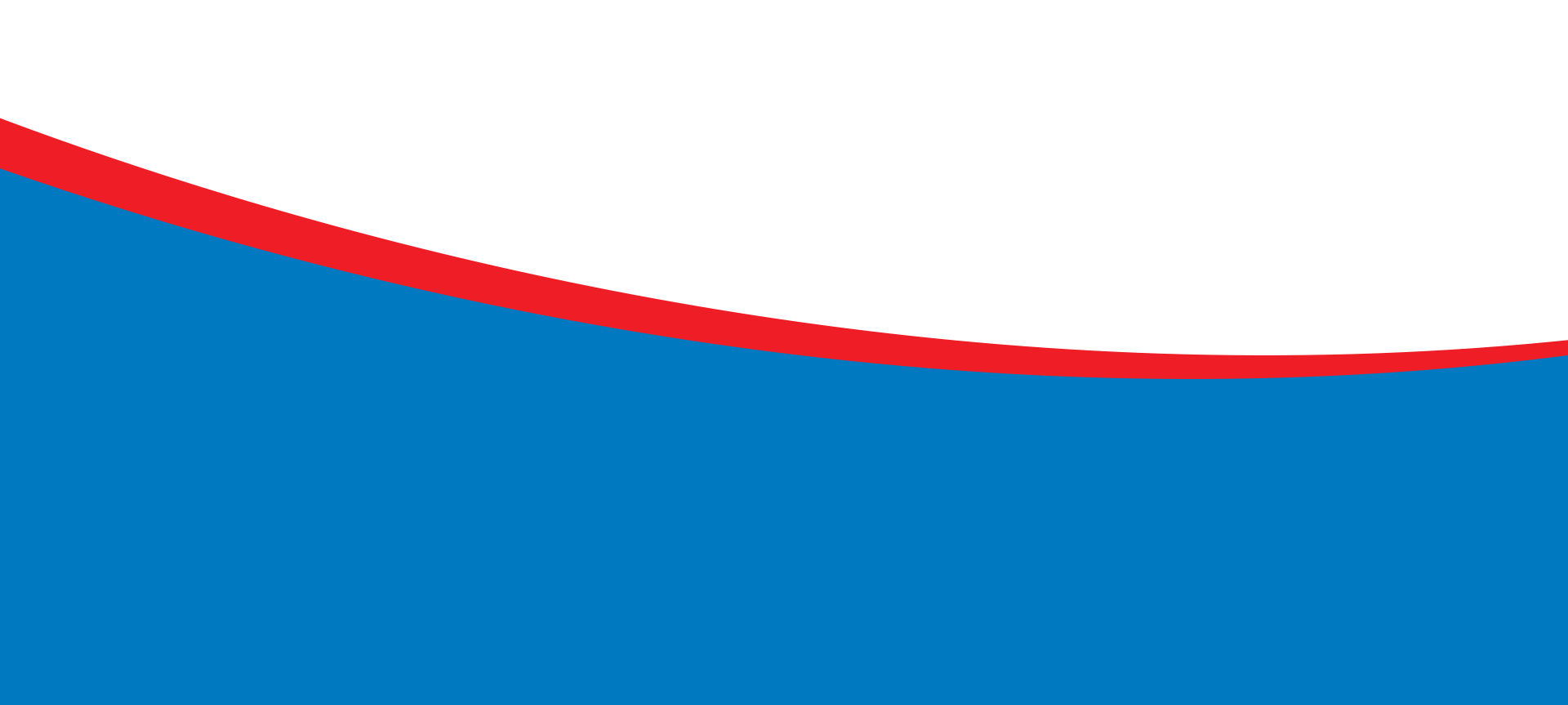 Спасибо за внимание!